Dec,     March 29, 2023			St. Philip’s Church 			The Rev’d Brian K. McGreevy, J.D., Facilitator
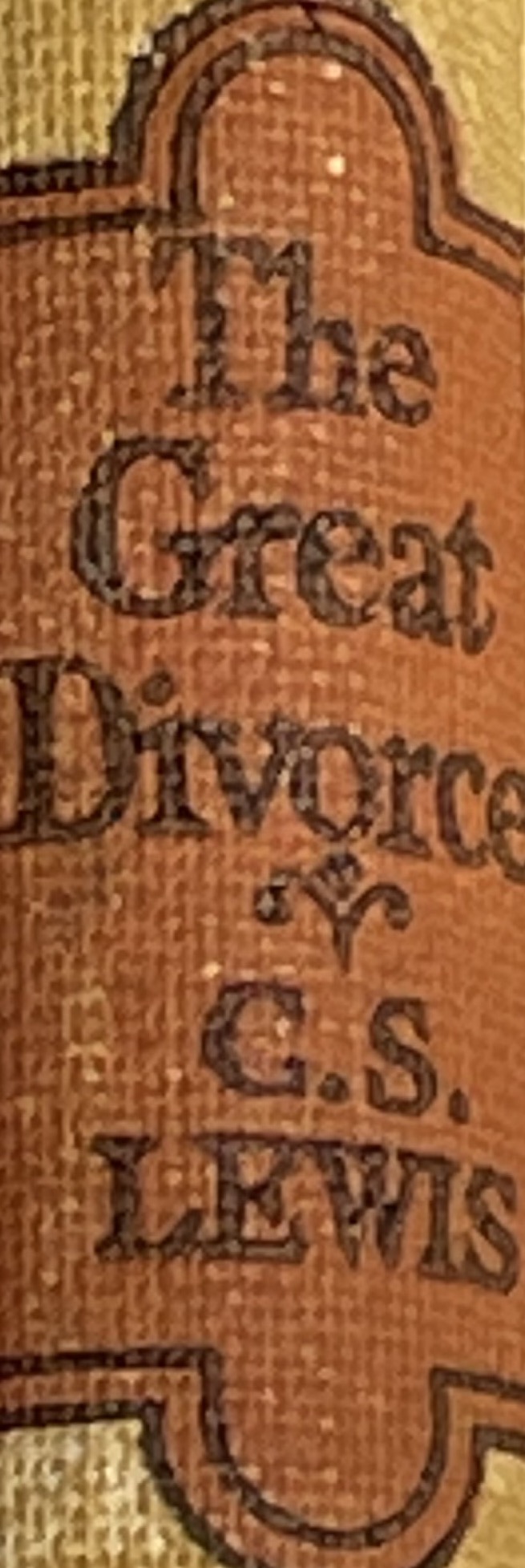 The Great Divorce:
C.S. Lewis on God’s Truth
or Your Truth
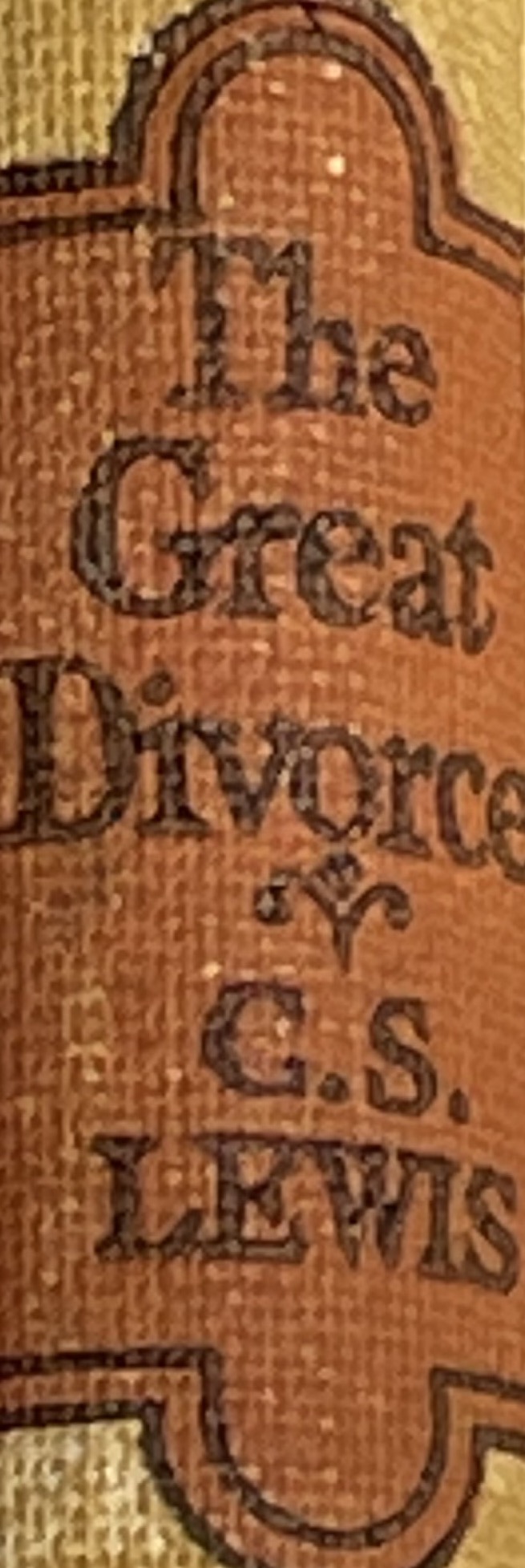 In the presence of God and of Christ Jesus, who will judge the living and the dead, and in view of his appearing and his kingdom, I give you this charge: Preach the word; be prepared in season and out of season; correct, rebuke and encourage—with great patience and careful instruction. 
For the time will come when people will not put up with sound doctrine. Instead, to suit their own desires, they will gather around them a great number of teachers to say what their itching ears want to hear. They will turn their ears away from the truth and turn aside to myths. But you, keep your head in all situations, endure hardship, do the work of an evangelist, discharge all the duties of your ministry. (2 Timothy 4:1-4)
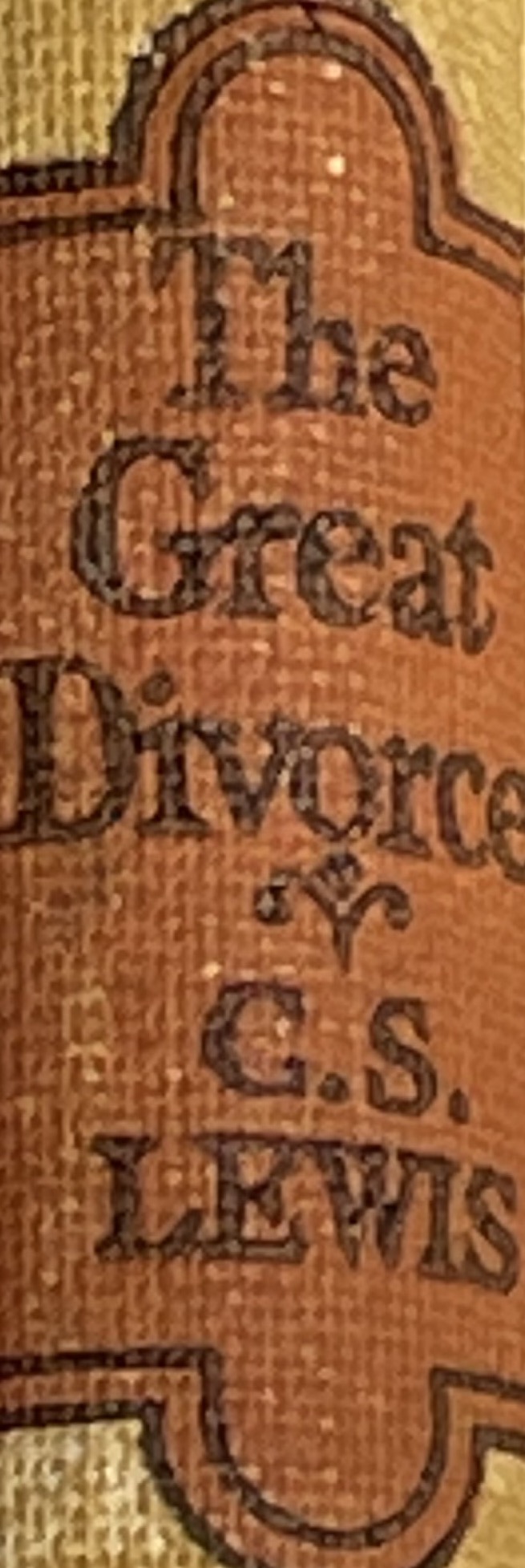 How to approach this class:--On the beach--Snorkeling--Scuba diving--Email listHow to read this book:--Try reading aloud--One chapter at a time
THEMES IN CHAPTER 11, PART 2 
1. Sin attaches itself to us 
“I saw coming towards us a Ghost who carried something on his shoulder…What sat on his shoulder was a little red lizard, and it was twitching its tail like a whip and whispering things in his ear…Then [the Ghost] turned and started to limp westward, away from the mountains.”
Therefore, since we are surrounded by so great a cloud of witnesses, let us also lay aside every weight, and sin which clings so closely, and let us run with endurance the race that is set before us (Heb. 12:1)
2. Sin can’t be “managed” but must be put to death
“I told this little chap," (here he indicated the lizard), "that he'd have to be quiet if he came but he won't stop. I shall just have to go home.” "Would you like me to make him quiet?" said the flaming Spirit (an angel). "Of course I would," said the Ghost. "Then I will kill him," said the Angel. “Look out! You're burning me. Keep away," said the Ghost…"You didn't say anything about killing him at first. I hardlv meant to bother you with anything so drastic as that." "It's the onlv way," said the Angel. 
Put to death, therefore, whatever belongs to your earthly nature: sexual immorality, impurity, lust, evil desires and greed, which is idolatry.(Col. 3:5) And if your eye causes you to sin, tear it out and throw it away. It is better for you to enter life with one eye than with two eyes to be thrown into hell (Mt. 18:9)
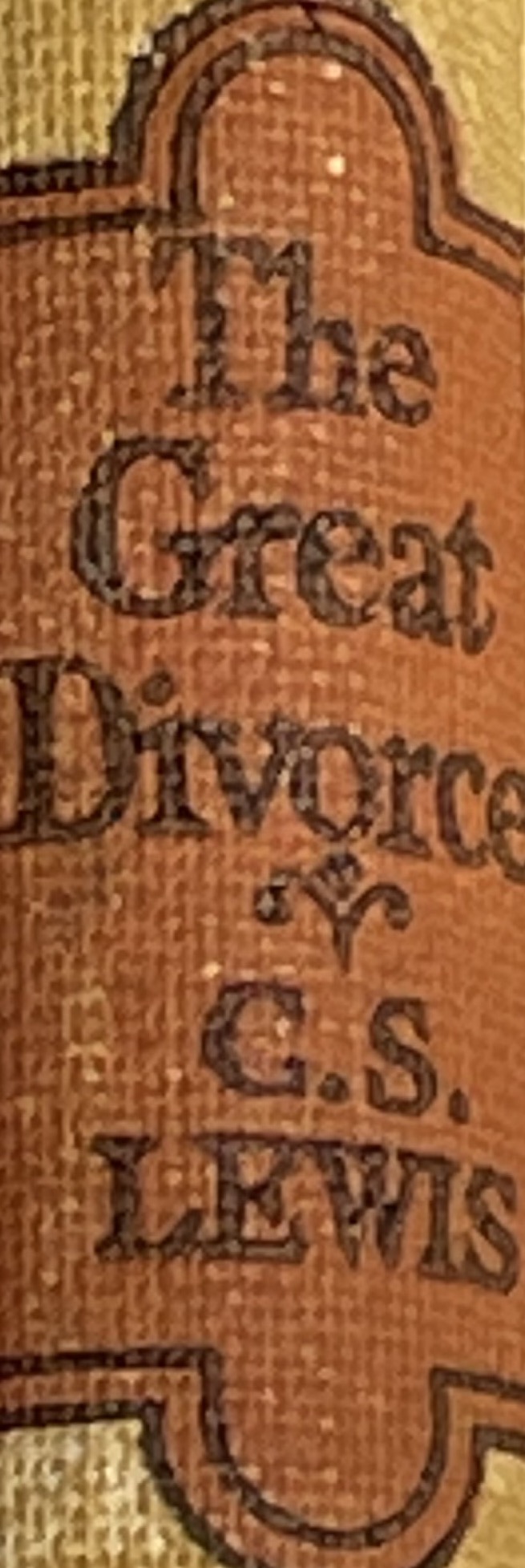 3. Sin can’t be defeated by a gradual process
”For the moment I was only thinking about silencing it because up here--well, it's so damned embarrassing." "There is no time. May I kill it?" "Look! It's gone to sleep of its own accord. I'm sure it'll be all right now. Thanks ever so much." "May I kill it?" "Honestly, I don't think there's the slightest necessity for that. I'm sure I shall be able to keep it in order now. I think the gradual process would be far better than killing it." "The gradual process is of no use at all." I want to do what is good, but I don’t. I don’t want to do what is wrong, but I do it anyway. But if I do what I don’t want to do, I am not really the one doing wrong; it is sin living in me that does it. (Rom. 7:19-20) But put on the Lord Jesus Christ, and make no provision for the flesh in regard to its lusts.(Rom. 13:14)4. Excuses for sin can’t bear their weight
"I'll think over what you've said very carefully. I honestly will. In fact I'd let you kill it now, but as a matter of fact I'm not feeling frightfully well to-day. It would be silly to do it now. I'd need to be in good health for the operation. Some other day, perhaps." "There is no other day. All days are present now." If we say that we have no sin, we deceive ourselves, and the truth is not in us. If we confess our sins, he is faithful and just to forgive us our sins, and to cleanse us from all unrighteousness. (I Jn. 1:8-9) The man said, “The woman whom you gave to be with me, she gave me fruit of the tree, and I ate.” (Gen. 3:12)
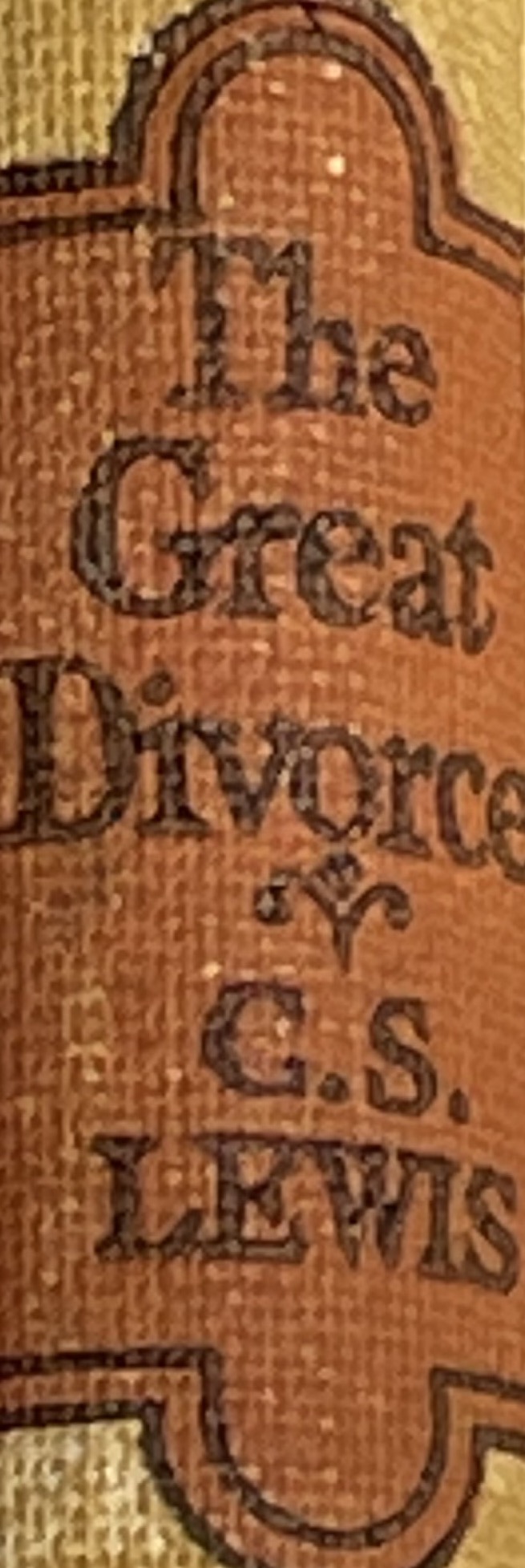 5. Eliminating sin will hurt 
“You're burning me. How can I tell you to kill it? You'd kill me if you did." "I never said it wouldn't hurt you. I said it wouldn't kill you." "Why are you torturing me? You are jeering at me. How can I let you tear me to pieces? If you wanted to help me, why didn't you kill the damned thing without asking me-before I knew? It would be all over by now if you had.” Consider Him who endured such hostility from sinners, so that you will not grow weary and lose heart. In your struggle against sin, you have not yet resisted to the point of shedding your blood (Heb. 12:3-4) No discipline seems pleasant at the time, but painful. Later on, however, it produces a harvest of righteousness and peace for those who have been trained by it. (Heb. 12:11)
6. God will not intervene against our will and sin will try to seduce us
“I cannot kill it against your will…Have I your permission?" The Angel's hands were almost closed on the Lizard…Then the Lizard began chattering: "Be careful. He can kill me. Then you'll be without me for ever and ever. You'd be only a sort of ghost, not a real man... And I'll be so good. I admit I’ve…gone too far in the past, but I promise I won't do it again…” And since they did not see fit to acknowledge God, God gave them up to a debased mind to do what ought not to be done. (Rom. 1:28) The one who rejects me and does not receive my words has a judge; the word that I have spoken will judge him on the last day. (Jn. 12:48) " The heart is deceitful above all things, and desperately wicked; Who can know it? (Jer. 17:9) Let no one deceive you with empty words, for because of these things the wrath of God comes upon the sons of disobedience’ (Eph. 5:6)
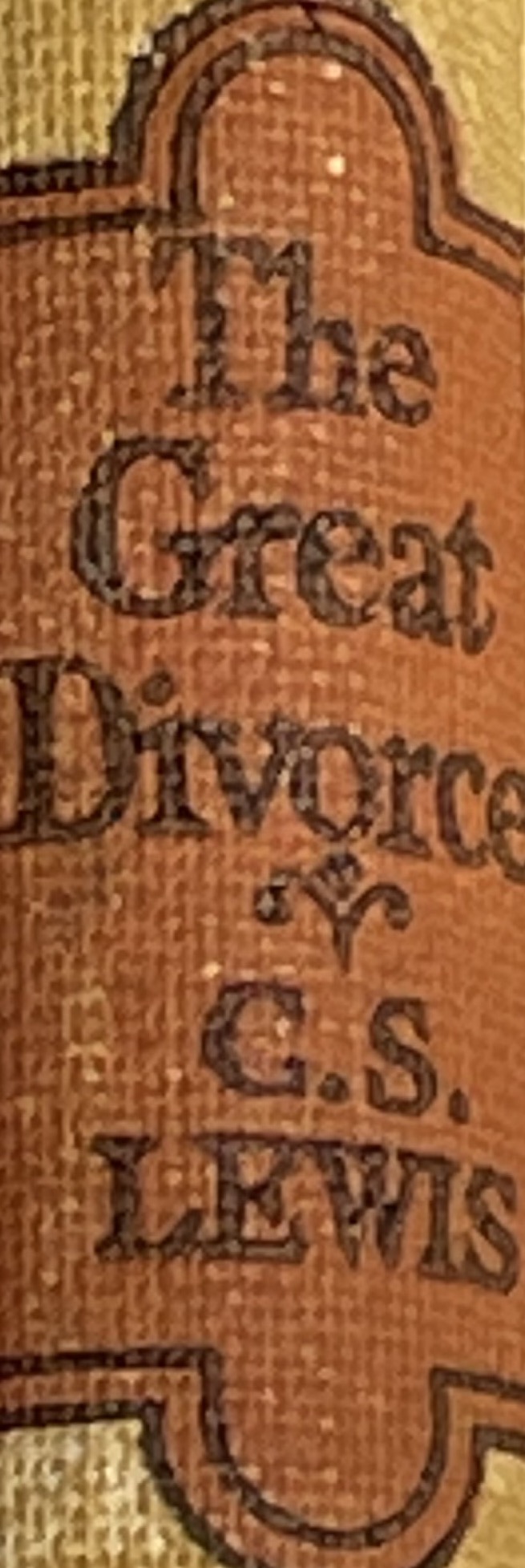 7. God wants to free us from slavery to sin that steals our joy
“It would be better to be dead than to live with this creature." "Then I may?" "Damn and blast you! Go on, can't you? Get it over. Do what you like," bellowed the Ghost: but ended, whimpering, "God help me. God help me." Next moment the Ghost gave a scream of agony such as I never heard on Earth. The Burning One closed his crimson grip on the reptile: twisted it, while it bit and writhed, and then flung it, broken backed, on the turf. "Ow! That's done for me," gasped the Ghost, reeling backwards. For the wages of sin is death; but the gift of God is eternal life through Jesus Christ our Lord (Rom. 6:2) What a wretched man I am! Who will rescue me from this body that is subject to death?. Thanks be to God, who delivers me through Jesus Christ our Lord! (Rom. 7:24-25)
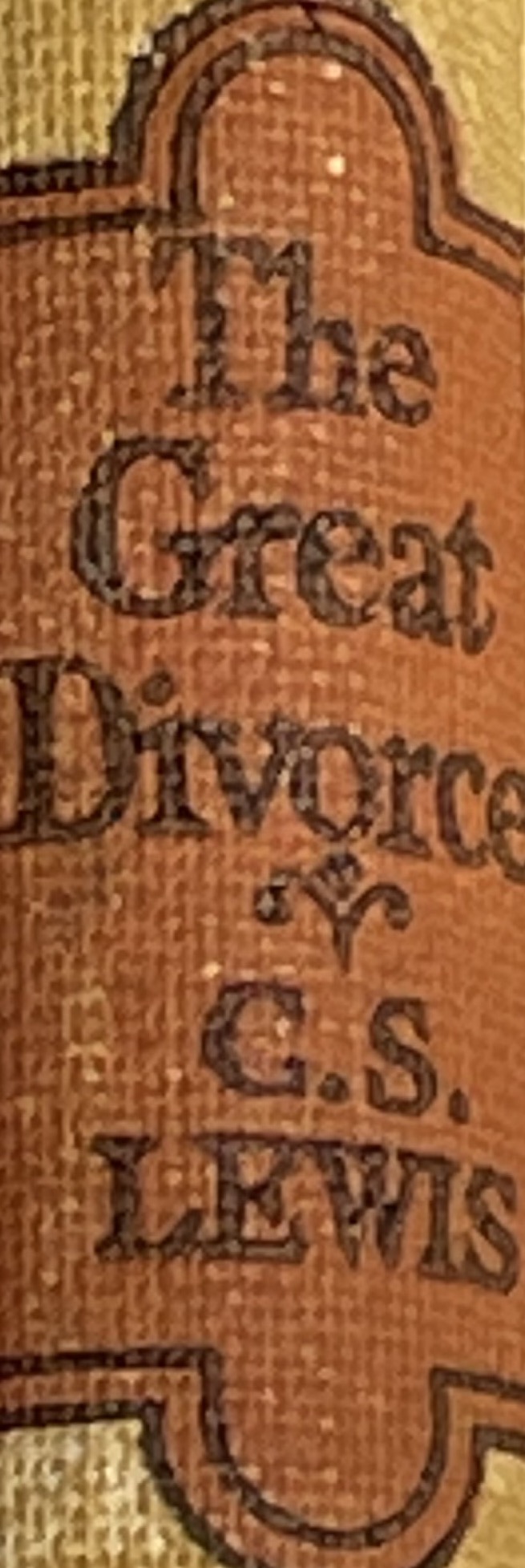 8. When Loves are rightly ordered, there is healing and Joy
“The neck and golden head materialised while I watched, and if my attention had not wavered I should have seen the actual completing of a man-an immense man, naked, not much smaller than the Angel…at the same moment something seemed to be happening to the Lizard. At first I thought the operation had failed. So far from dying, the creature was still struggling and even growing bigger as it struggled. And as it grew it changed. Its hinder parts grew rounder. The tail, still flickering, became a tail of hair that flickered between huge and glossy buttocks. Suddenly I started back, rubbing my eyes. What stood before me was the greatest stallion I have ever seen, silvery white but with mane and tail of gold. It was smooth and shining, rippled with swells of flesh and muscle, whinneying and stamping with its hoofs…The new-made man turned and clapped the new horse's neck. It nosed his bright body. Horse and master breathed each into the other's nostrils. The man turned from it, flung himself at the feet of the Burning One, and embraced them. I tell you that in the same way, there will be more joy in heaven over one sinner who repents than over ninety-nine righteous persons who need no repentance. (Lk. 15:7) But seek first the kingdom of God and his righteousness, and all these things will be added to you.(Mt. 6:33) You make known to me the path of life; in your presence there is fullness of joy; at your right hand are pleasures forevermore. (Ps. 16:11)
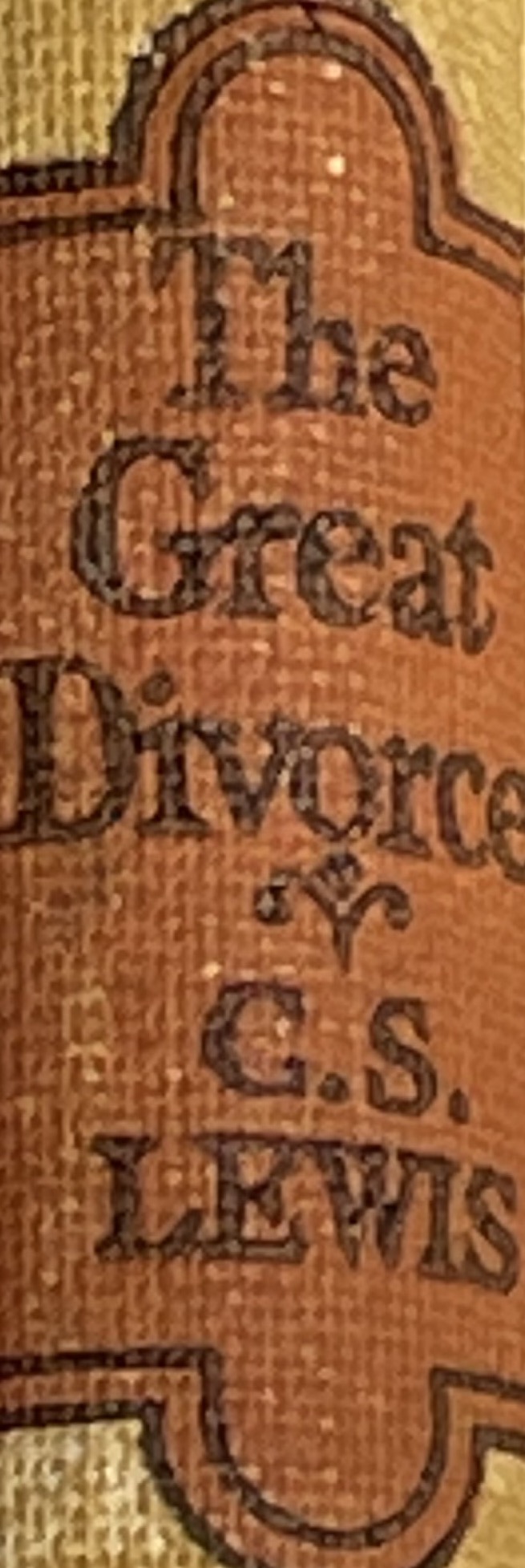 A word from Mere Christianity on the struggles of these last two Ghosts:

“Strictly speaking, there are no such things as good and bad impulses. Think once again of a piano. It has not got two kinds of notes on it, the “right” notes and the “wrong” ones. Every single note is right at one time and wrong at another. The Moral Law is not any one instinct or any set of instincts: it is something which makes a kind of tune (the tune we call goodness or right conduct) by directing the instincts”
(Book I, Chapter 2)
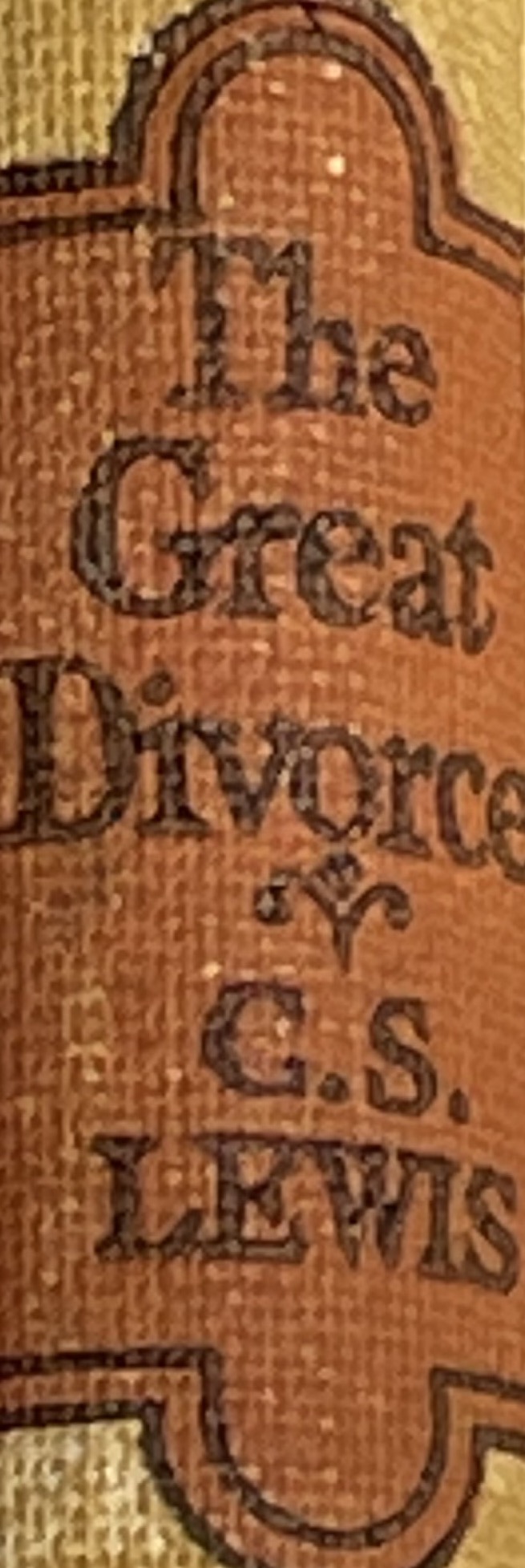 KEY PASSAGES IN CHAPTER 11, PART 3
The Creation rejoices
“I came out to follow them with my eyes; but already they were only like a shooting star far off on the green plain, and soon among the foothills of the mountains. Then, still like a star, I saw them winding up, till near the dim brow of the landscape, so high that I must strain my neck to see them, they vanished, bright themselves, into the rose-brightness of that everlasting morning…The whole plain and forest were shaking with a sound which in our world would be too large to hear, but there I could take it with joy. I knew it was not the Solid People who were singing. It was the voice of that earth, those woods and those waters. A strange archaic, inorganic noise, that came from all directions at once. 
Obedient Fire
“The Nature or Arch-nature of that land rejoiced to have been once more ridden, and therefore consummated, in the person of the horse. It sang, "The Master says to our master, Come up. Share my rest and splendour till all natures that were your enemies become slaves to dance before you and backs for you to ride, and firmness for your feet to rest on. "From beyond all place and time, out of the very Place, authority will be given you: the strengths that once opposed your will shall be obedient fire in your blood and heavenly thunder in your voice. "Overcome us that, so overcome, we may be ourselves: we desire the beginning of your reign as we desire dawn and dew, wetness at the birth of light.
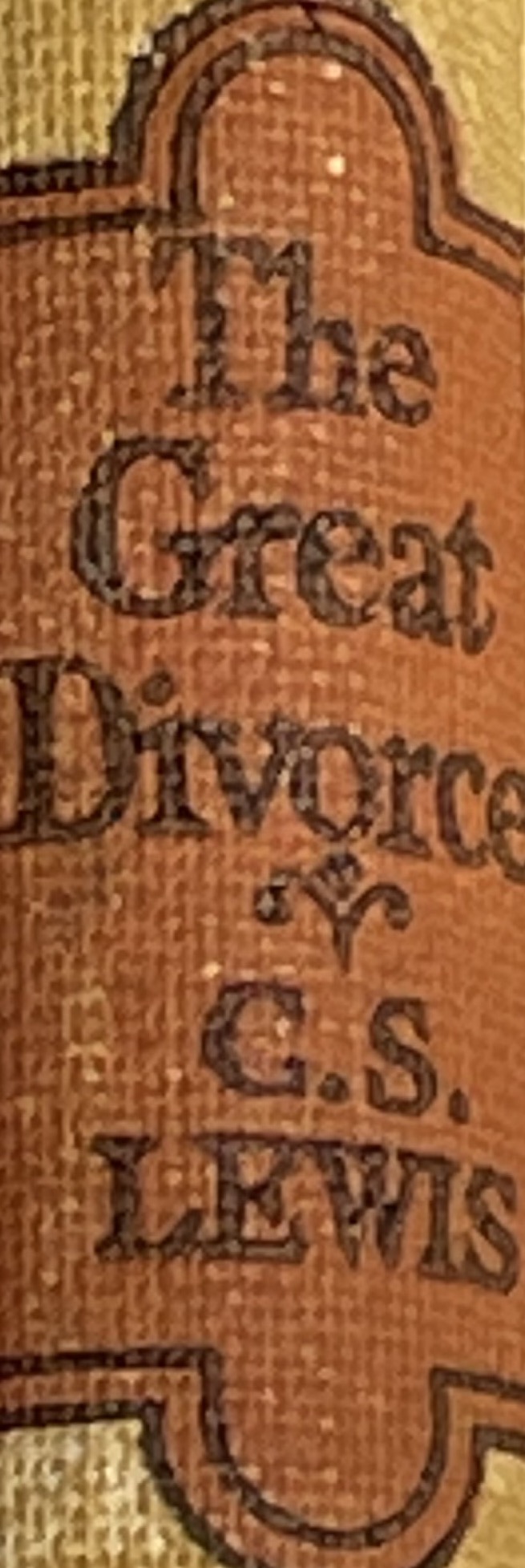 Being raised to Heaven first requires Death
"Am I right in thinking the Lizard really turned into the Horse?" "Aye. But it was killed first.” “But does it mean that everything that is in us can go on to the Mountains?" "Nothing, not even the best and noblest, can go on as it now is. Nothing, not even what is lowest and most bestial, will not be raised again if it submits to death. It is sown a natural body, it is raised a spiritual body. Flesh and blood cannot come to the Mountains. Not because they are too rank, but because they are too weak. What is a Lizard compared with a stallion? Lust is a poor, weak, whimpering whispering thing compared with that richness and energy of desire which will arise when lust has been killed.”
The Glory of risen Love
"But am I to tell them at home that this man's sensuality proved less of an obstacle than that poor woman's love for her son? For that was, at any rate, an excess of love." "Ye'll tell them no such thing," he replied sternly. "Excess of love, did ye say? There was no excess, there was defect. She loved her son too little, not too much. If she had loved him more there'd be no difficulty... But it may well be that at this moment she's demanding to have him down with her in Hell. That kind is sometimes perfectly ready to plunge the soul they say they love in endless misery if only they can still in some fashion possess it. No, no. Ye must draw another lesson. Ye must ask, if the risen body even of appetite is as grand a horse as ye saw, what would the risen body of maternal love or friendship be?"
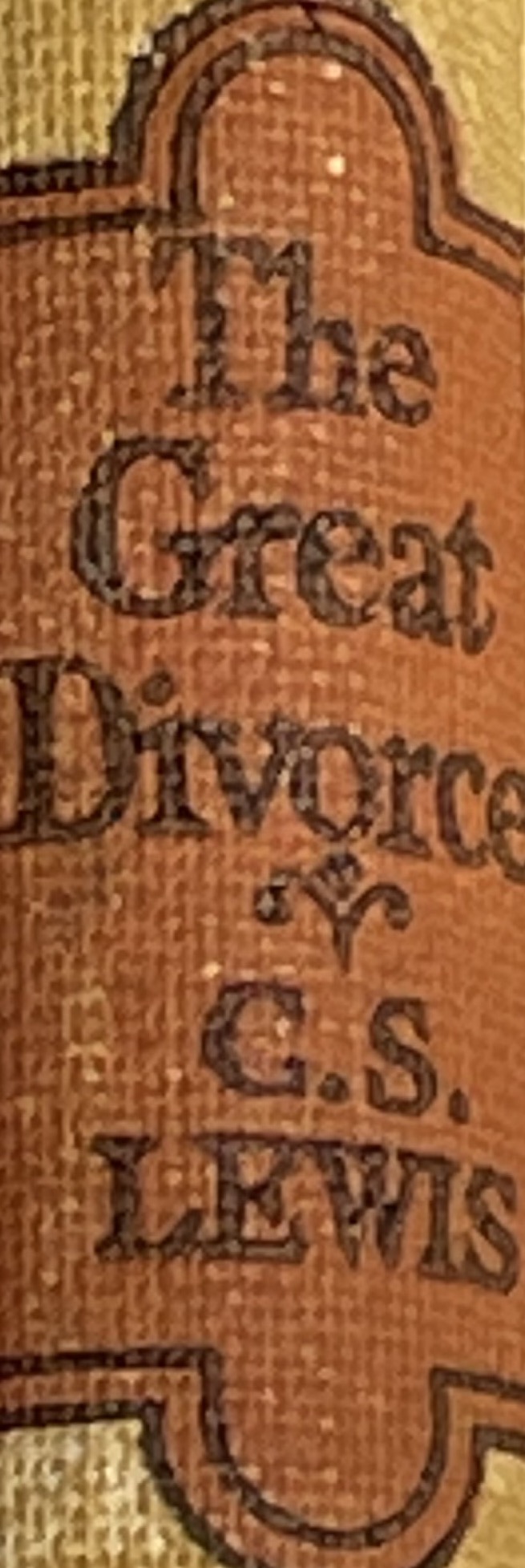 THEMES IN CHAPTER 11, PART 3
The Creation rejoices
“I came out to follow them with my eyes; but already they were only like a shooting star far off on the green plain, and soon among the foothills of the mountains. Then, still like a star, I saw them winding up, till near the dim brow of the landscape, so high that I must strain my neck to see them, they vanished, bright themselves, into the rose-brightness of that everlasting morning…The whole plain and forest were shaking with a sound which in our world would be too large to hear, but there I could take it with joy. I knew it was not the Solid People who were singing. It was the voice of that earth, those woods and those waters. A strange archaic, inorganic noise, that came from all directions at once. 
Just so, I tell you, there will be more joy in heaven over one sinner who repents than over ninety-nine righteous persons who need no repentance. (Lk. 15:7) For the creation waits with eager longing for the revealing of the sons of God. For the creation was subjected to futility, not willingly, but because of him who subjected it, in hope that the creation itself will be set free from its bondage to corruption and obtain the freedom of the glory of the children of God. (Rom. 8:19-21) “For you shall go out in joy and be led forth in peace; the mountains and the hills before you shall break forth into singing, and all the trees of the field shall clap their hands. (Is. 55:12)
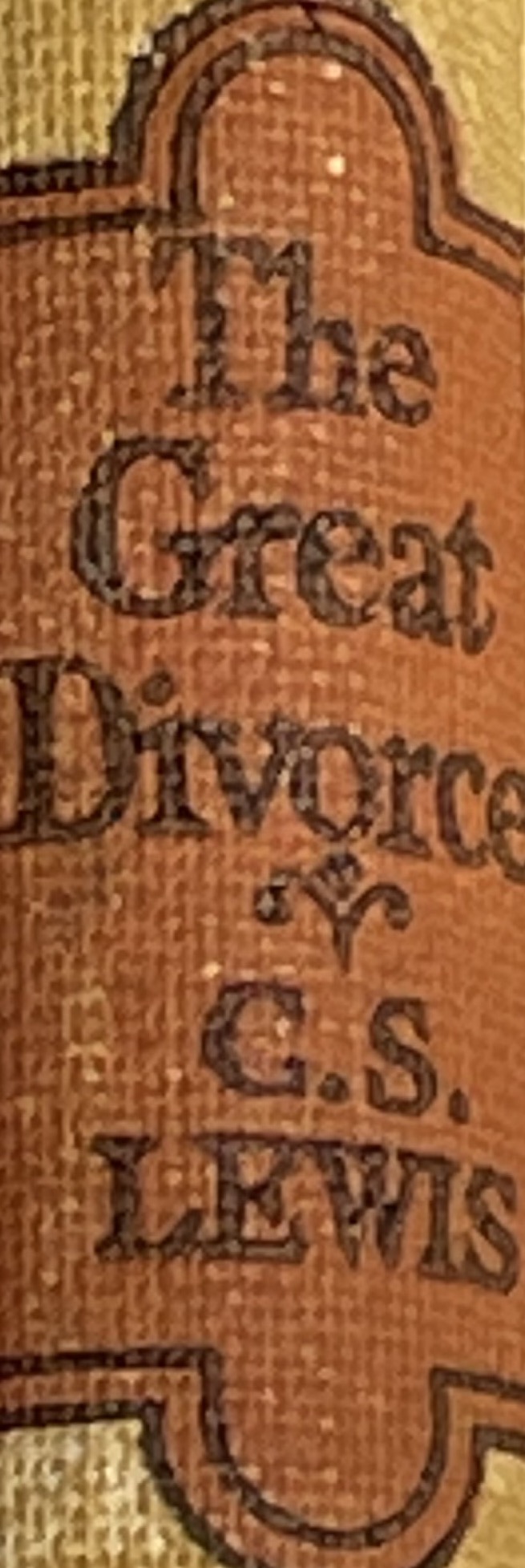 MUSIC AND REJOICING IN THE CREATION

Job: “Where were you when I laid the foundation of the earth?  Tell me, if you have understanding. Who determined its measurements—surely you know! Or who stretched the line upon it?  On what were its bases sunk, or who laid its cornerstone, when the morning stars sang together and all the sons of God shouted for joy?

Habakkuk: God came from Teman, and the Holy One from Mount Paran. His splendor covered the heavens, and the earth was full of his praise. His brightness was like the light; rays flashed from his hand; and there he veiled his power.

Psalm 96: Let the heavens be glad, and let the earth rejoice; let the sea roar, and all that fills it; let the field exult, and everything in it! Then shall all the trees of the forest sing for joy before the Lord, for he comes, for he comes to judge the earth.

Dante: The earth shaking and the singing of a psalm of praise at the release of soul is reminiscent of the earthquake that greats the release of the soul of Statius in Canto XX of Dante’s Purgatorio and the singing that accompanies each advance up Purgatory’s cornices.
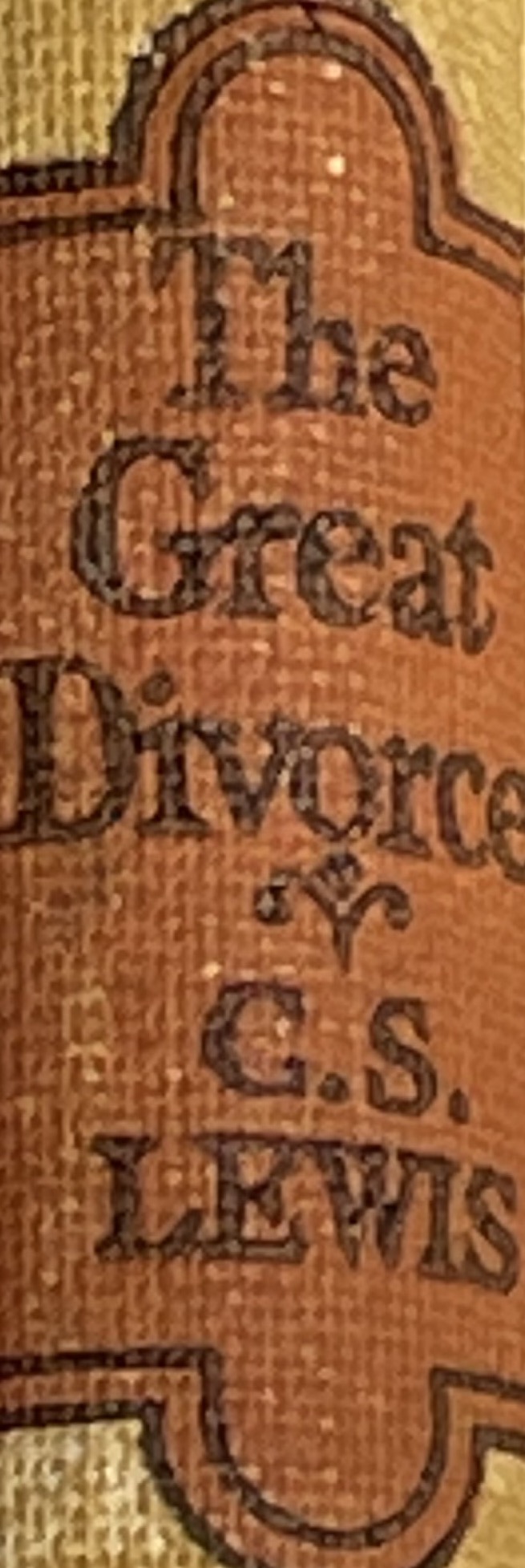 And in Narnia—the Creation narrative in The Magician’s Nephew

“Hush!’ said the Cabby. They all listened.In the darkness something was happening at last. A voice had begun to sing. It was very far away and Digory found it hard to decide from what direction it was coming. Sometimes it seemed to come from all directions at once. Sometimes he almost thought it was coming out of the earth beneath them. Its lower notes were deep enough to be the voice of the earth herself. There were no words. There was hardly even a tune. But it was, beyond comparison, the most beautiful noise he had ever heard. It was so beautiful he could hardly bear it…‘Gawd!’ said the Cabby. ‘Ain’t it lovely?’Then two wonders happened at the same moment. One was that the voice was suddenly joined by other voices; more voices than you could possibly count. They were in harmony with it, but far higher up the scale: cold, tingling, silvery voices. The second wonder was that the blackness overhead, all at once, was blazing with stars. They didn’t come out gently one by one, as they do on a summer evening. One moment there had been nothing but darkness; next moment a thousand, thousand points of light leaped out – single stars, constellations, and planets, brighter and bigger than any in our world. There were no clouds. The new stars and the new voices began at exactly the same time. If you had seen and heard it , as Digory did, you would have felt quite certain that it was the stars themselves who were singing, and that it was the First Voice, the deep one, which had made them appear and made them sing.‘Glory be!’ said the Cabby. ‘I’d ha’ been a better man all my life if I’d known there were things like this.’
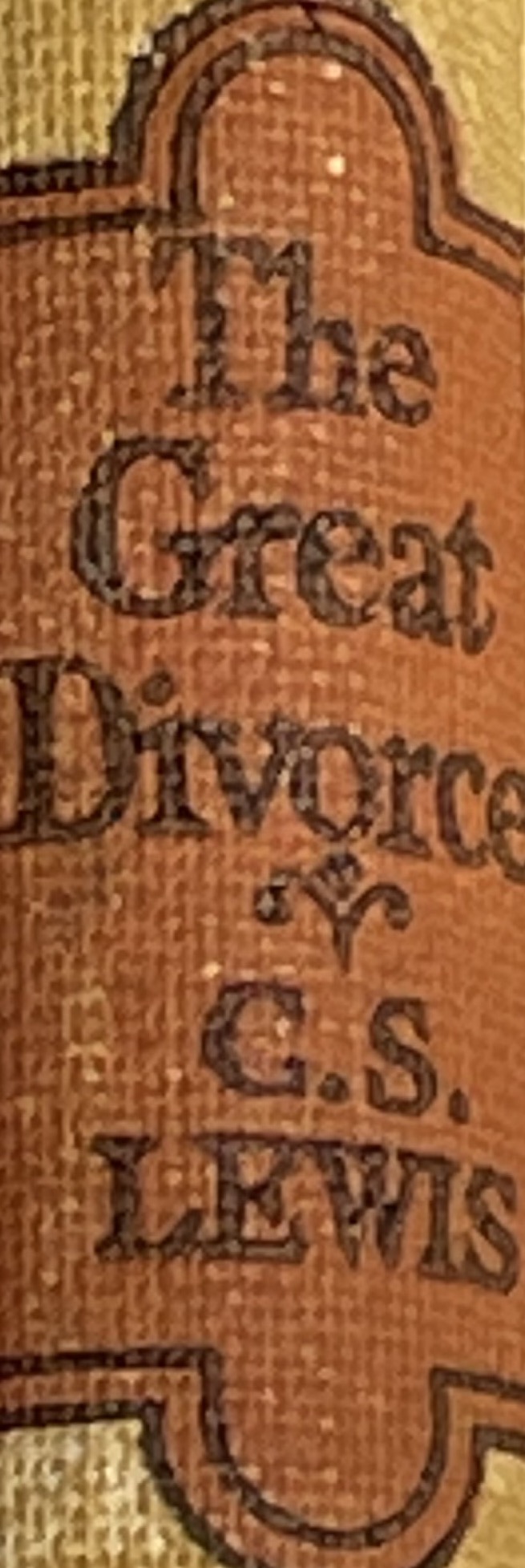 Obedient Fire

“The Nature or Arch-nature of that land rejoiced to have been once more ridden, and therefore consummated, in the person of the horse. It sang, "The Master says to our master, Come up. Share my rest and splendour till all natures that were your enemies become slaves to dance before you and backs for you to ride, and firmness for your feet to rest on. "From beyond all place and time, out of the very Place, authority will be given you: the strengths that once opposed your will shall be obedient fire in your blood and heavenly thunder in your voice. "Overcome us that, so overcome, we may be ourselves: we desire the beginning of your reign as we desire dawn and dew, wetness at the birth of light.
Delight yourself in the Lord, and he will give you the desires of your heart. Commit your way to the Lord; trust in him, and he will act. (Ps. 37:4-5) Do not be conformed to this world, but be transformed by the renewal of your mind, that by testing you may discern what is the will of God, what is good and acceptable and perfect. (Rom. 12:2) Whoever does not take his cross and follow me is not worthy of me. Whoever finds his life will lose it, and whoever loses his life for my sake will find it. (Mt. 10:38-39) How much more, then, will the blood of Christ, who through the eternal Spirit offered himself unblemished to God, cleanse our consciences from acts that lead to death, so that we may serve the living God! (Heb. 9:14)
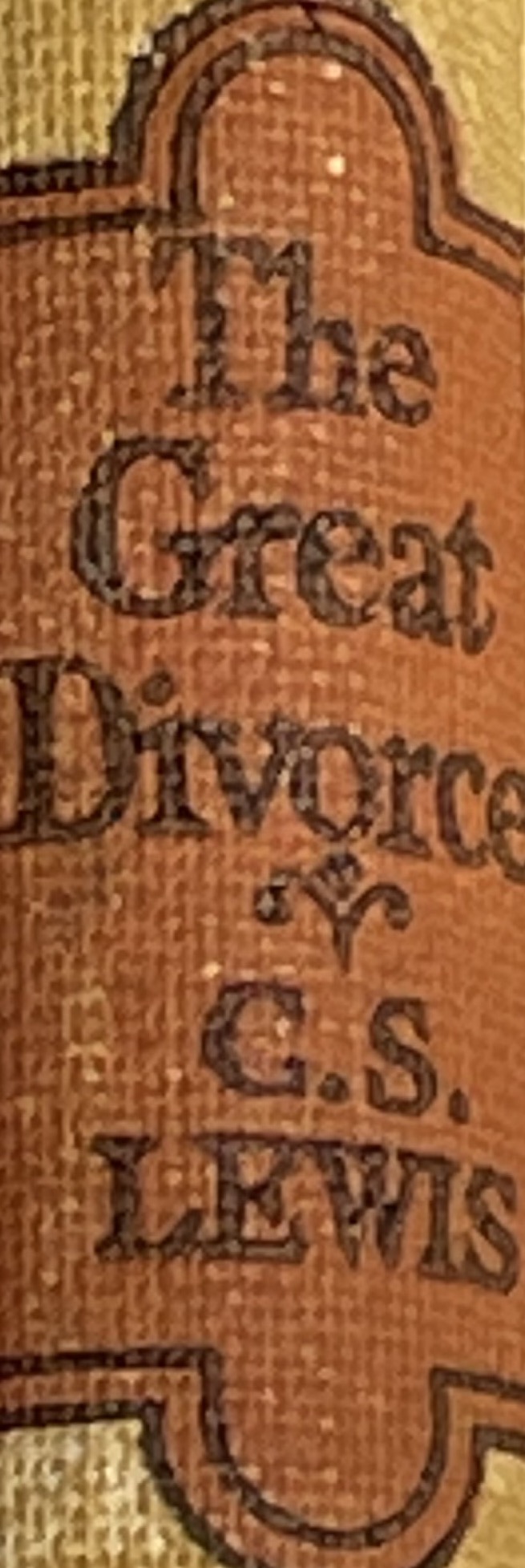 Being raised to Heaven first requires Death

"Am I right in thinking the Lizard really turned into the Horse?" "Aye. But it was killed first.” “But does it mean that everything that is in us can go on to the Mountains?" "Nothing, not even the best and noblest, can go on as it now is. Nothing, not even what is lowest and most bestial, will not be raised again if it submits to death. It is sown a natural body, it is raised a spiritual body. Flesh and blood cannot come to the Mountains. Not because they are too rank, but because they are too weak. What is a Lizard compared with a stallion? Lust is a poor, weak, whimpering whispering thing compared with that richness and energy of desire which will arise when lust has been killed.”
If then you have been raised with Christ, seek the things that are above, where Christ is, seated at the right hand of God. Set your minds on things that are above, not on things that are on earth. For you have died, and your life is hidden with Christ in God. When Christ who is your life appears, then you also will appear with him in glory. Put to death therefore what is earthly in you: sexual immorality, impurity, passion, evil desire, and covetousness, which is idolatry. On account of these the wrath of God is coming. In these you too once walked, when you were living in them. (Col. 3:1-7)
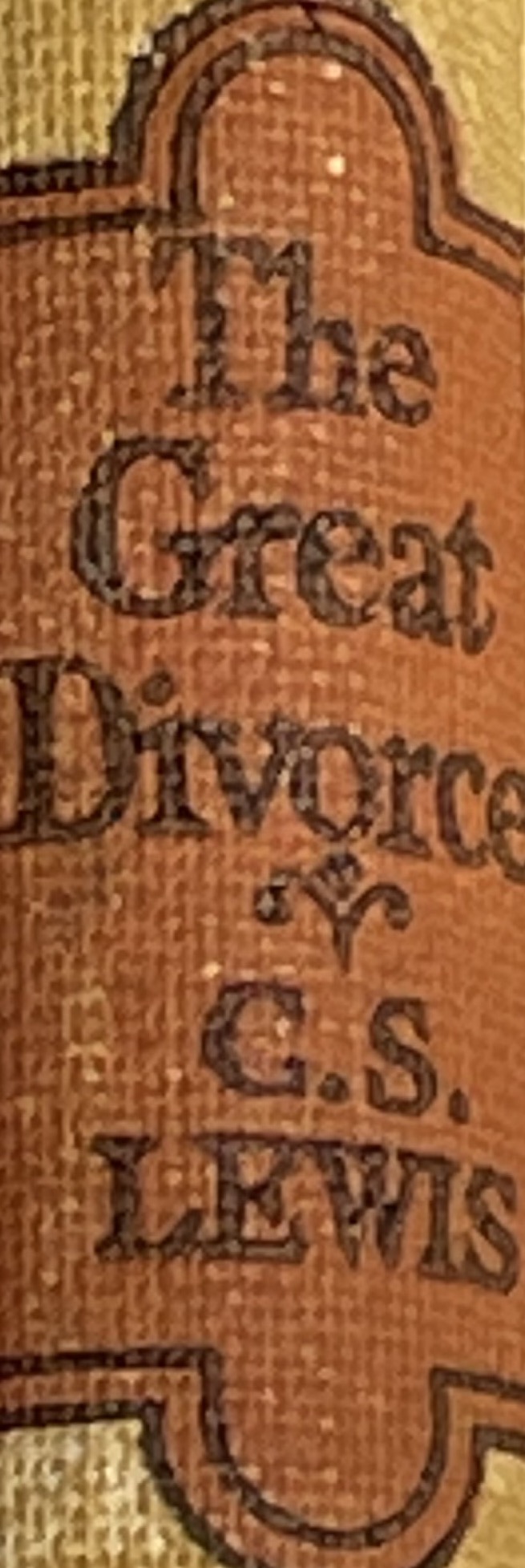 The Glory of Risen Love
"But am I to tell them at home that this man's sensuality proved less of an obstacle than that poor woman's love for her son? For that was, at any rate, an excess of love." "Ye'll tell them no such thing," he replied sternly. "Excess of love, did ye say? There was no excess, there was defect. She loved her son too little, not too much. If she had loved him more there'd be no difficulty... But it may well be that at this moment she's demanding to have him down with her in Hell. That kind is sometimes perfectly ready to plunge the soul they say they love in endless misery if only they can still in some fashion possess it. No, no. Ye must draw another lesson. Ye must ask, if the risen body even of appetite is as grand a horse as ye saw, what would the risen body of maternal love or friendship be?”
This is how we know what love is: Jesus Christ laid down his life for us. (I Jn. 3:16)  This is love for God: to obey his commands. And his commands are not burdensome. (I Jn. 5:3) What causes quarrels and what causes fights among you? Is it not this, that your passions are at war within you? You desire and do not have, so you murder. You covet and cannot obtain, so you fight and quarrel. You do not have, because you do not ask. You ask and do not receive, because you ask wrongly, to spend it on your passions. (James 4:1-3) No eye has seen, no ear has heard, no heart has imagined, what God has prepared for those who love Him. (I Cor. 2:9) He will wipe away every tear from their eyes, and death shall be no more, neither shall there be mourning, nor crying, nor pain anymore, for the former things have passed away. (Rev. 21:4) There are heavenly bodies and earthly bodies, but
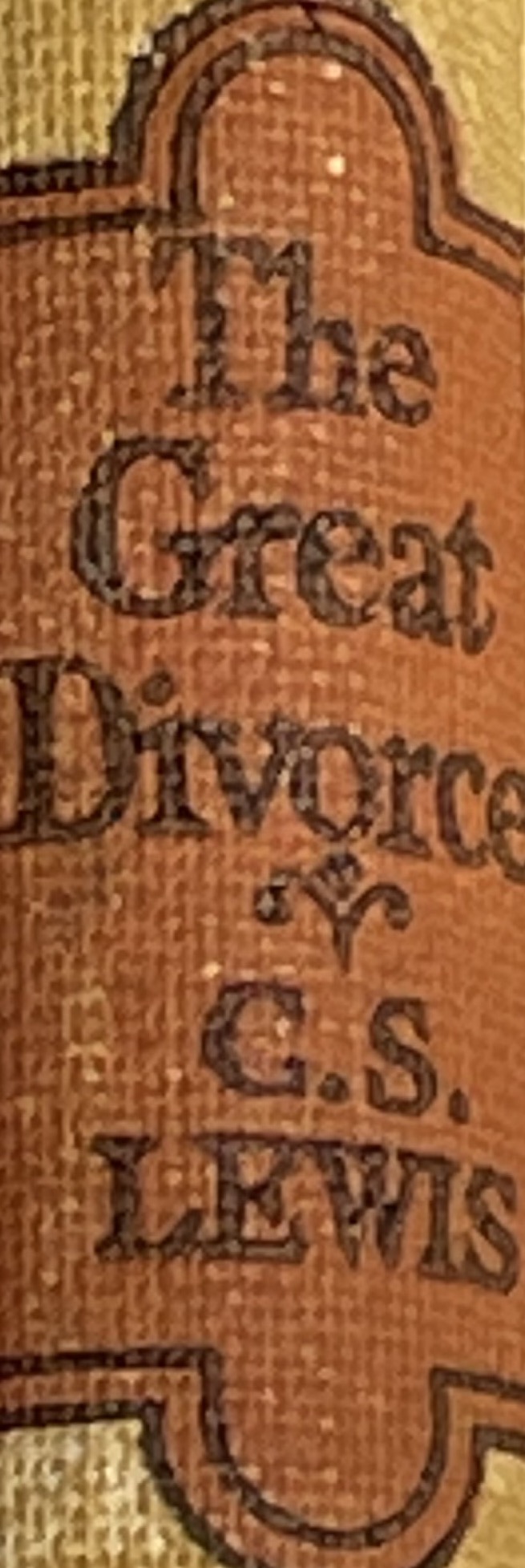 the glory of the heavenly is of one kind, and the glory of the earthly is of another. There is one glory of the sun, and another glory of the moon, and another glory of the stars; for star differs from star in glory. So is it with the resurrection of the dead. What is sown is perishable; what is raised is imperishable. It is sown in dishonor; it is raised in glory. It is sown in weakness; it is raised in power. It is sown a natural body; it is raised a spiritual body. If there is a natural body, there is also a spiritual body. (I Cor. 15:40-44)

THE TESTIMONY OF CREATION: All Things Bright and Beautiful
Cecil Francis Alexander (1848)
All things bright and beautiful, all creatures great and small,All things wise and wonderful, the Lord God made them all.
Each little flower that opens, each little bird that sings,He made their glowing colours, He made their tiny wings.
The purple-headed mountain, the river running by,The sunset and the morning, that brightens up the sky;
The cold wind in the winter, the pleasant summer sun,The ripe fruits in the garden, He made them every one;
He gave us eyes to see them, and lips that we might tellHow great is God Almighty, Who has made all things well.
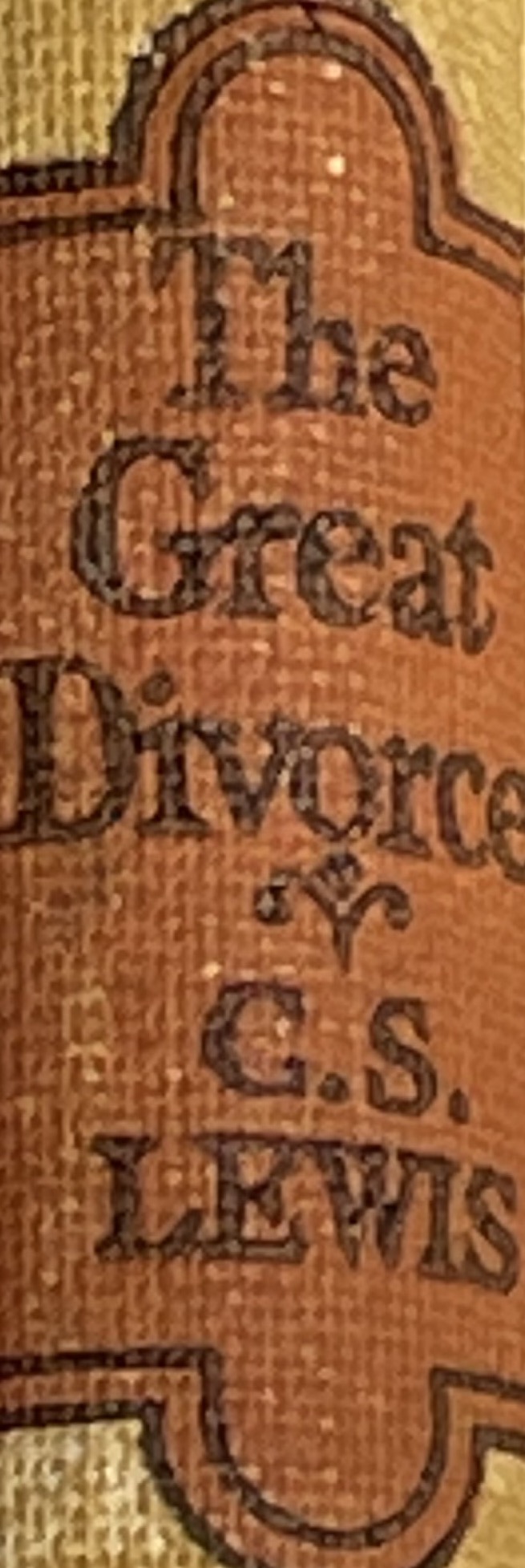 GOD'S GRANDEUR 
Gerard Manley Hopkins

The world is charged with the grandeur of God.
    It will flame out, like shining from shook foil;
    It gathers to a greatness, like the ooze of oil
Crushed. Why do men then now not reck his rod?
Generations have trod, have trod, have trod;
    And all is seared with trade; bleared, smeared with toil;
    And wears man's smudge and shares man's smell: the soil
Is bare now, nor can foot feel, being shod.
 
And for all this, nature is never spent;
    There lives the dearest freshness deep down things;
And though the last lights off the black West went
    Oh, morning, at the brown brink eastward, springs —
Because the Holy Ghost over the bent
    World broods with warm breast and with ah! bright wings.
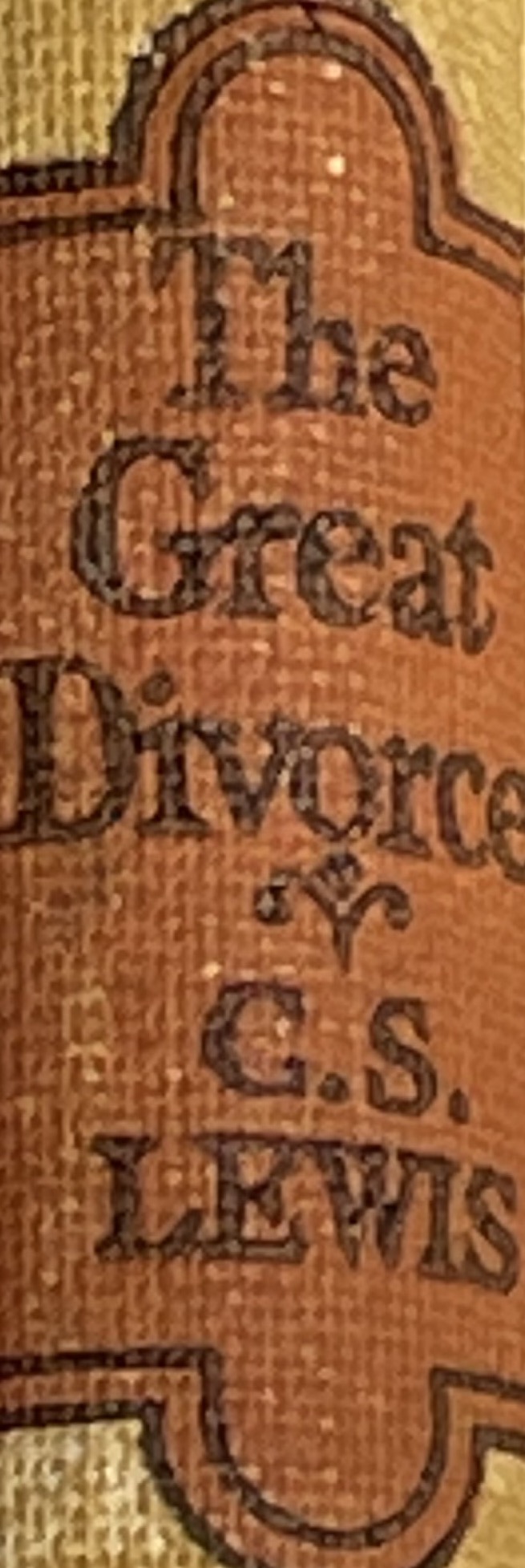